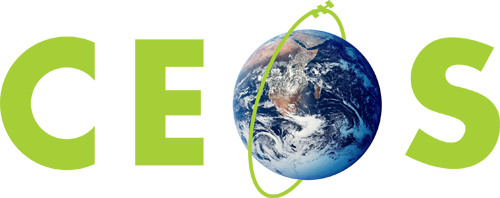 Committee on Earth Observation Satellites
CNES Capacity Building Activities
Dr. Linda Tomasini, CNES
CEOS WGCapD-8 Annual Meeting 
Agenda Item #18
Working Group on 
Capacity Building & Data Democracy
Indian Institute of Remote Sensing
Indian Space Research Organisation
Dehradun, India
March 06th – 08th, 2019
WGCapD-8 Annual Meeting
IIRS, Dehradun, IndiaMarch 06th – 08th, 2019
Capacity Building CNES activities

General objectives
Support the development of EO based applications and downstream services 
Transfer the competences to the different stakeholders at the different steps of the value chain of EO data
Transfer the competences to downstream services developers on EO data classification algorithms (rice field mapping, forest mapping, …)
Transfer the competences to researchers on physical principle of measurement (molecular spectroscopy for atmospheric remote sensing…)
Support capacity building on CEOS related data architecture (Datacube) and projects (Recovery Observatory)
Target: Engineers involved in the development of downstream services, researchers and students involved in data processing related research activity
WGCapD-8 Annual Meeting
IIRS, Dehradun, IndiaMarch 06th – 08th, 2019
2018 Capacity Building CNES activities

Capacity building on LCUC for Recovery Observatory in Haïti 
December 2018
Trainees : GIS experts from Haïti CNIGS
IOTA 2 data processing open software, Copernicus services,…
Thematics : Urban monitoring, Forests mapping, coastline monitoring,… 

Support to Vietnam School of Earth Observation with USTH, VNSC and Rencontres du Vietnam (Quy Nhon, VN)
First edition on “atmospheric remote sensing and molecular spectroscopy”.
Teachers from French laboratories and CNES
Around 20 participants from VN Universities and research institutes and VNSC
WGCapD-8 Annual Meeting
IIRS, Dehradun, IndiaMarch 06th – 08th, 2019
2019 Capacity Building CNES activities

Capacity building on SAR processing on Datacube for rice and forest mapping at VNSC :
February 2019
40 trainees
Sentinel 1 data preprocessing, calibration, orthorectification, time-series processing for rice field and forest mapping, training on QGIS and OTB open software on datacube

Support to Vietnam School of Earth Observation with USTH, VNSC and Rencontres du Vietnam (Quy Nhon, VN)
First edition on “Atmospheric remote sensing and molecular spectroscopy”.
Teachers from French laboratories and CNES
Around 20 participants from VN Universities, research institutes and VNSC
WGCapD-8 Annual Meeting
IIRS, Dehradun, IndiaMarch 06th – 08th, 2019
2019 Capacity Building CNES activities

Workshop on forest and space technology applications with AEM 
(Agencia Espacial Mexicana)
Guadalaraja
February 2019
Training on OTB tools and supervised learning
WGCapD-8 Annual Meeting
IIRS, Dehradun, IndiaMarch 06th – 08th, 2019
2019 Perspectives

Support to Vietnam School on Earth Observation with USTH, ICISE,
 VNSC (to be confirmed)
Topic : Remote sensing of inundations, flooding and wetlands (terrestrial hydrology using remote sensing)
September 2019
20-25 trainees

Capacity building follow-on for Recovery observatory on LULC tools
Any agency willing to contribute ?

Capacity Building Best practices
Charter on best practices to be initiated. Any existing template ?